Figure 3. Construction of CCI network. (a) The liver cancer network (LCN) was constructed with six context features, ...
Database (Oxford), Volume 2023, , 2023, baad057, https://doi.org/10.1093/database/baad057
The content of this slide may be subject to copyright: please see the slide notes for details.
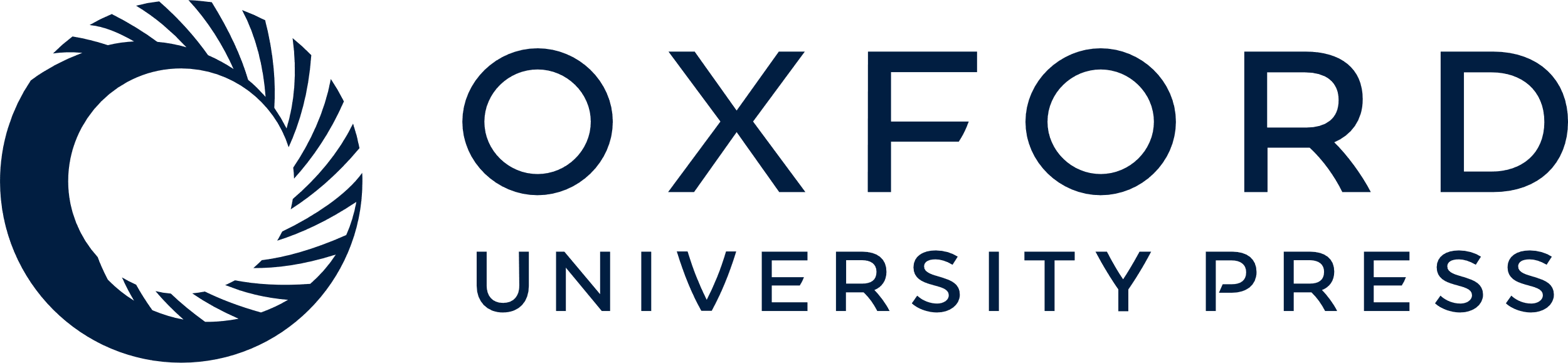 [Speaker Notes: Figure 3. Construction of CCI network. (a) The liver cancer network (LCN) was constructed with six context features, namely ‘source tissue’, ‘source cell type’, ‘source gene’, ‘target gene’, ‘target cell type’ and ‘target tissue’ using Cytoscape. (b) The LCN (left) and BCN (right) constructed by integrating CCIDB and previous four CCI databases are shown. The source databases of CCIDB (blue) and others (cyan) are indicated in different colors, and hub pair genes are indicated (red).


Unless provided in the caption above, the following copyright applies to the content of this slide: © The Author(s) 2023. Published by Oxford University Press.This is an Open Access article distributed under the terms of the Creative Commons Attribution License (https://creativecommons.org/licenses/by/4.0/), which permits unrestricted reuse, distribution, and reproduction in any medium, provided the original work is properly cited.]